Activity Time!!!
[Speaker Notes: http://www.wallpaperpimper.com/wallpaper/Animal/Horses/Horse-16-EPFQYQ9LI2-1600x1200.jpg]
Penicillin is an antibiotic given to horses to treat certain bacterial infections. These injections are given IM. On your paper mark with an X where this injection could be given.
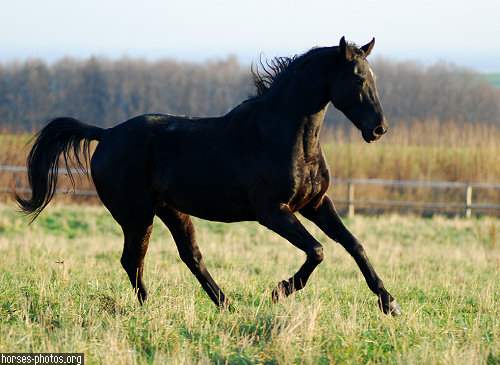 [Speaker Notes: http://www.ehow.com/how_2144102_give-injections-horses.html
http://stablemade.com/hproducts/drugs/penicillin.htm
Picture from horses-photos.org]
2. Where on this animal should you not do IM injections? Why shouldn’t you use this location?
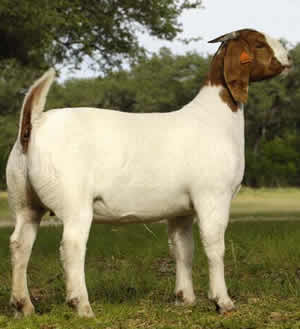 3. If you don’t want to be kicked by a horse, where should you probably give and IM injection?
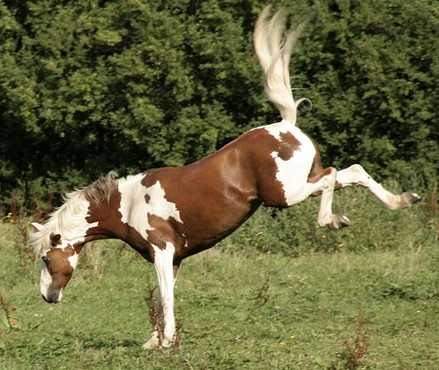 4. If we want a vaccine or medicine to be absorbed slowly we use a ____________ injection. Mark where on the animal shown that we can give this type of injection.
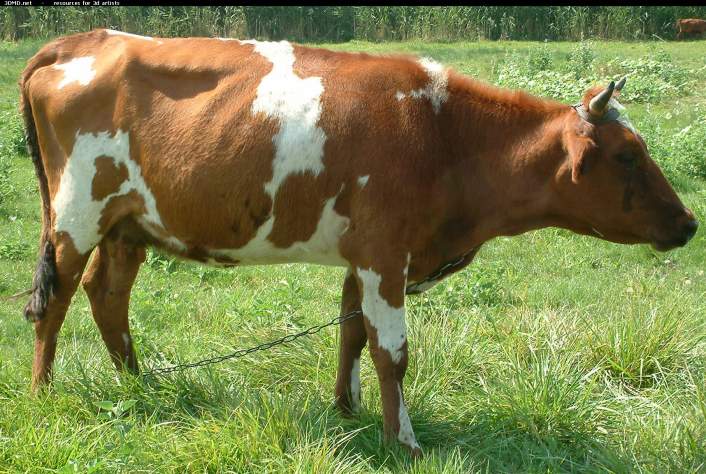 5. Mark on this animal the injection site that should be done by a veterinarian or someone with a lot of training.
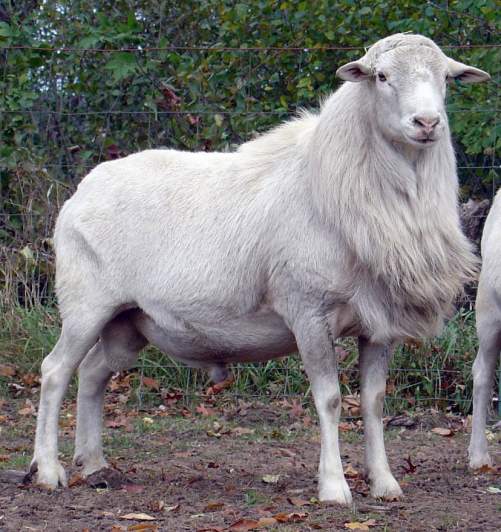